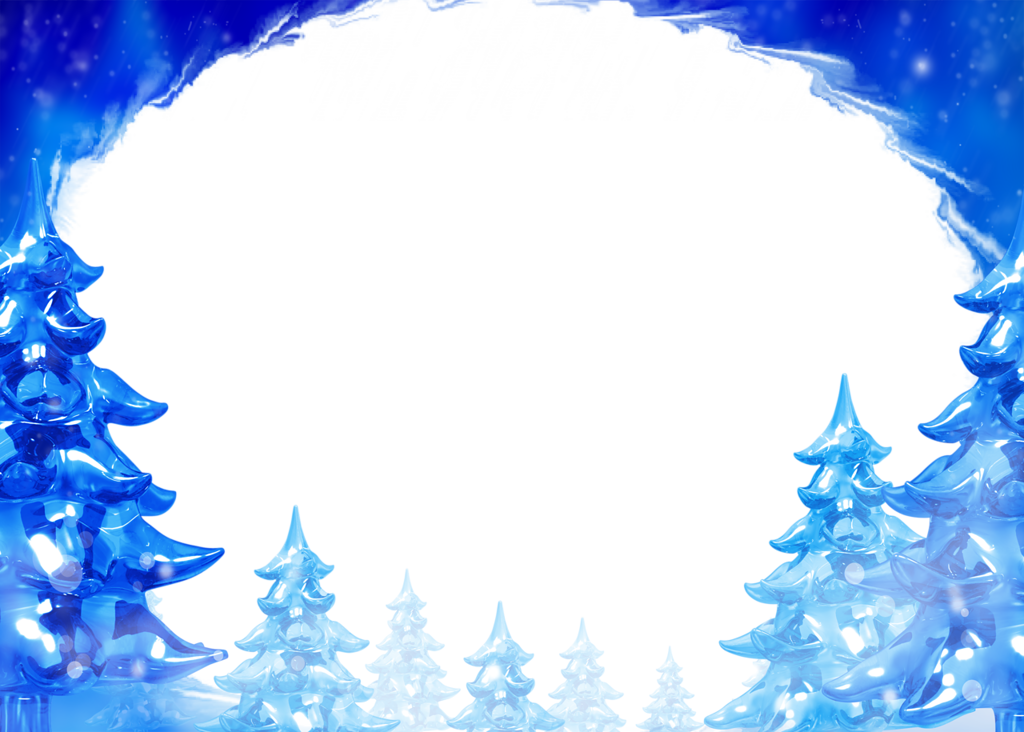 Мастер-класс по формированию читательской грамотности: 
«Скоро Новый год!»
Компоненты функциональной грамотности:
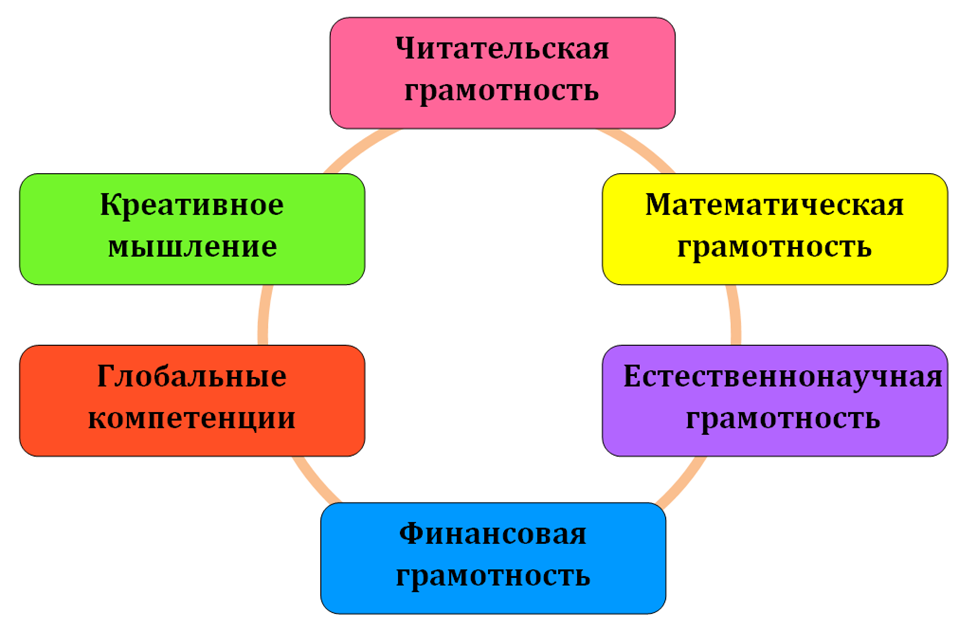 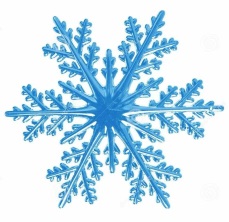 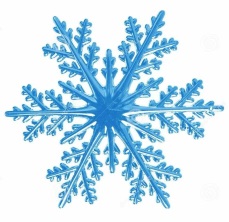 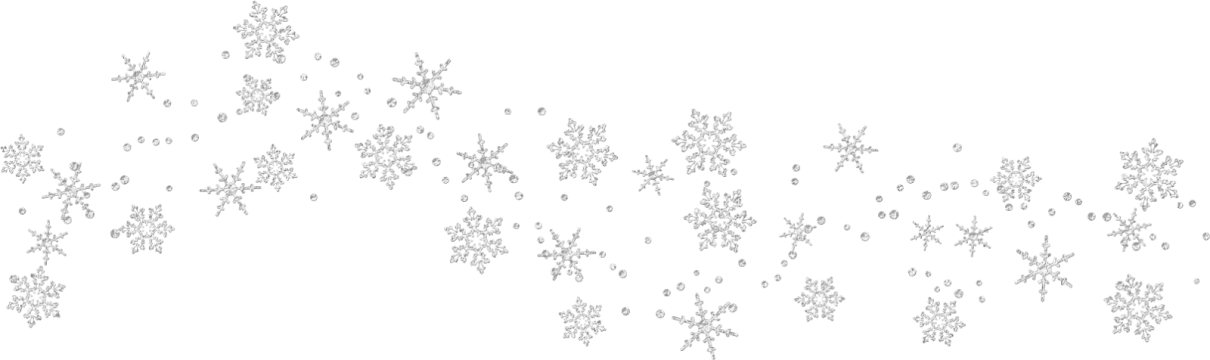 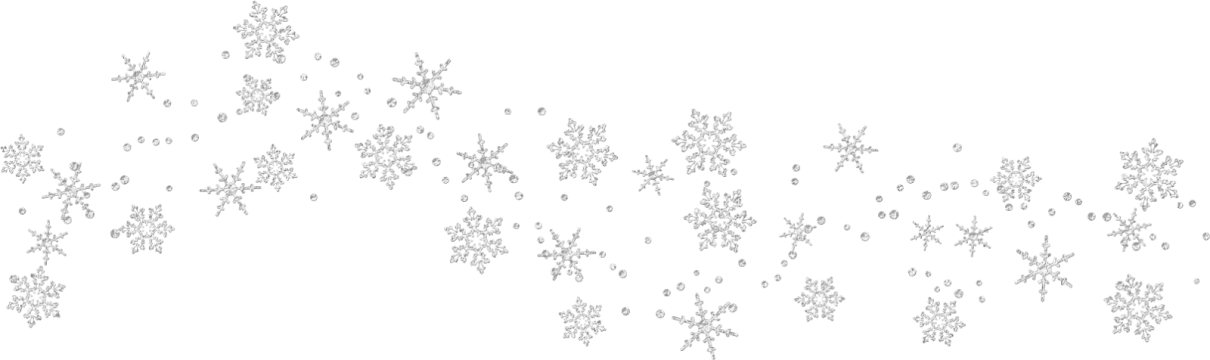 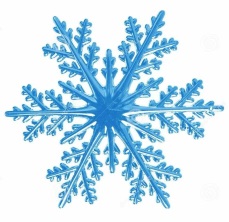 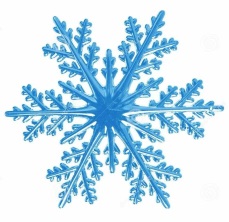 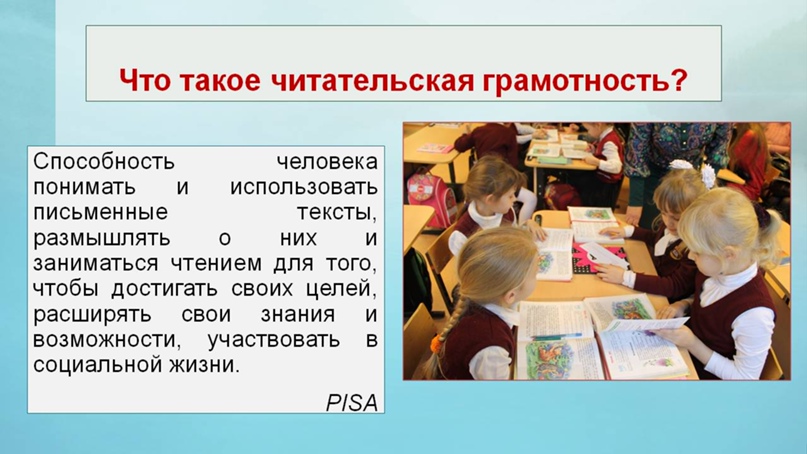 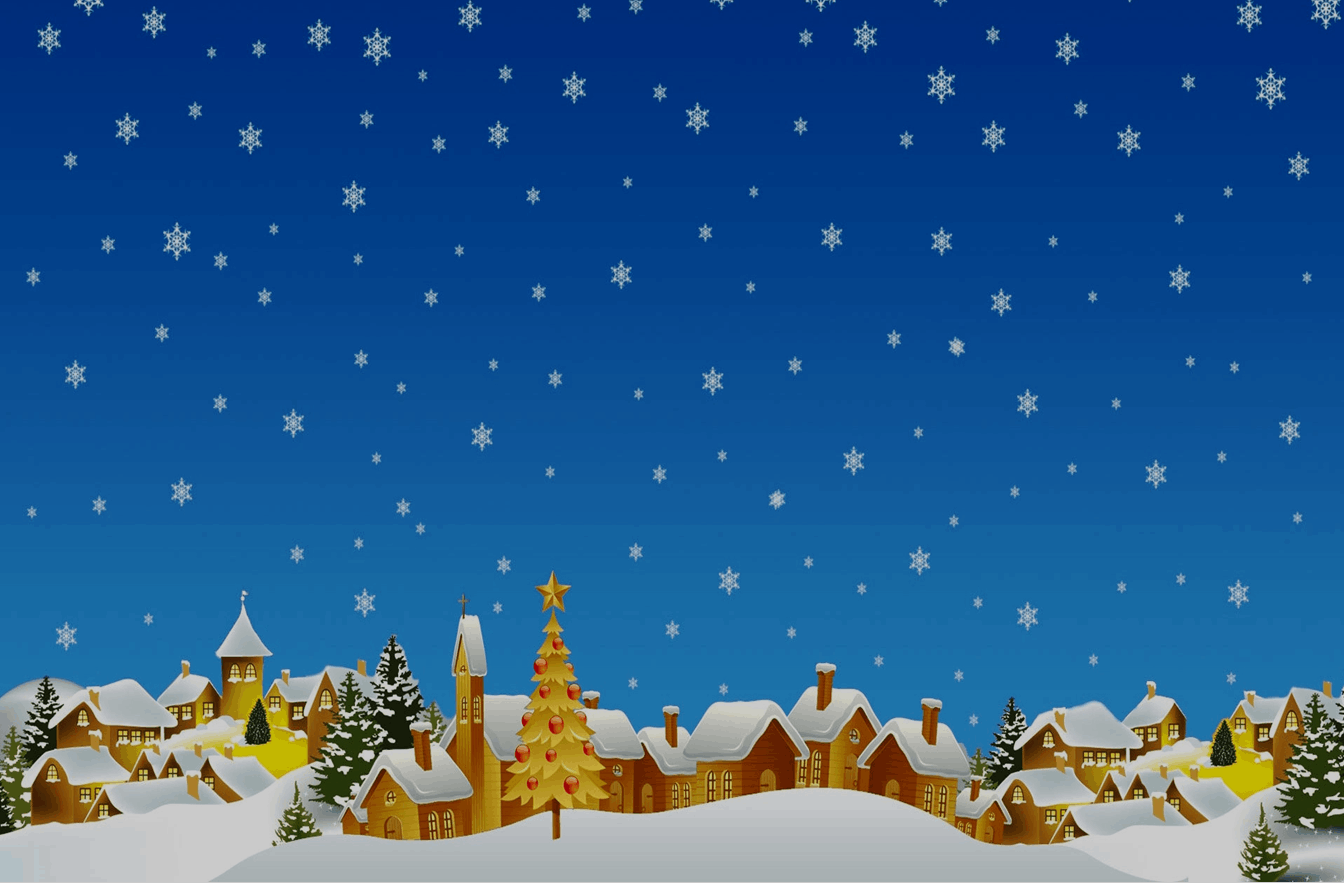 Типы заданий
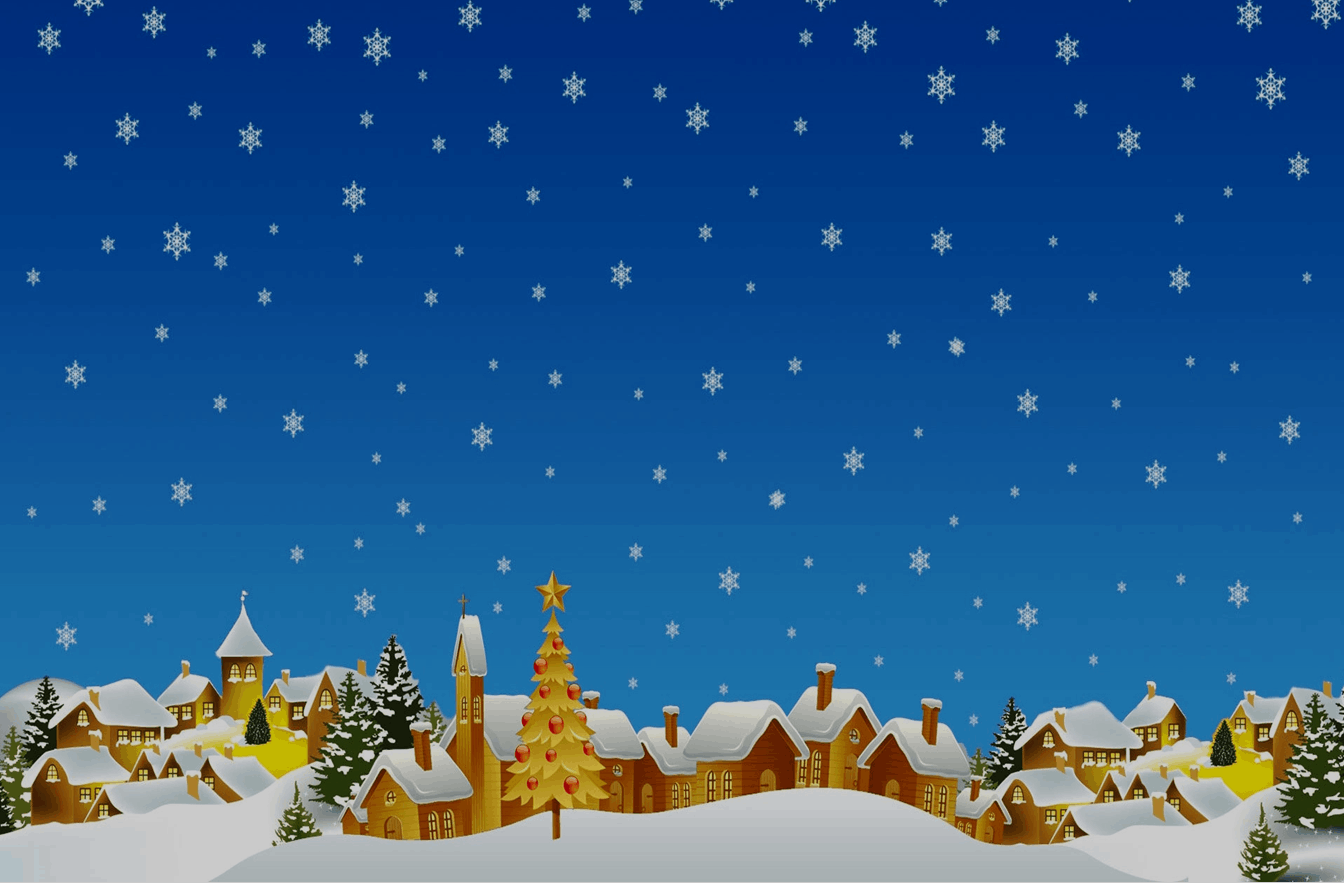 Вид деятельности: знаниеФормируемое умение: находить информацию, изложенную в явном виде
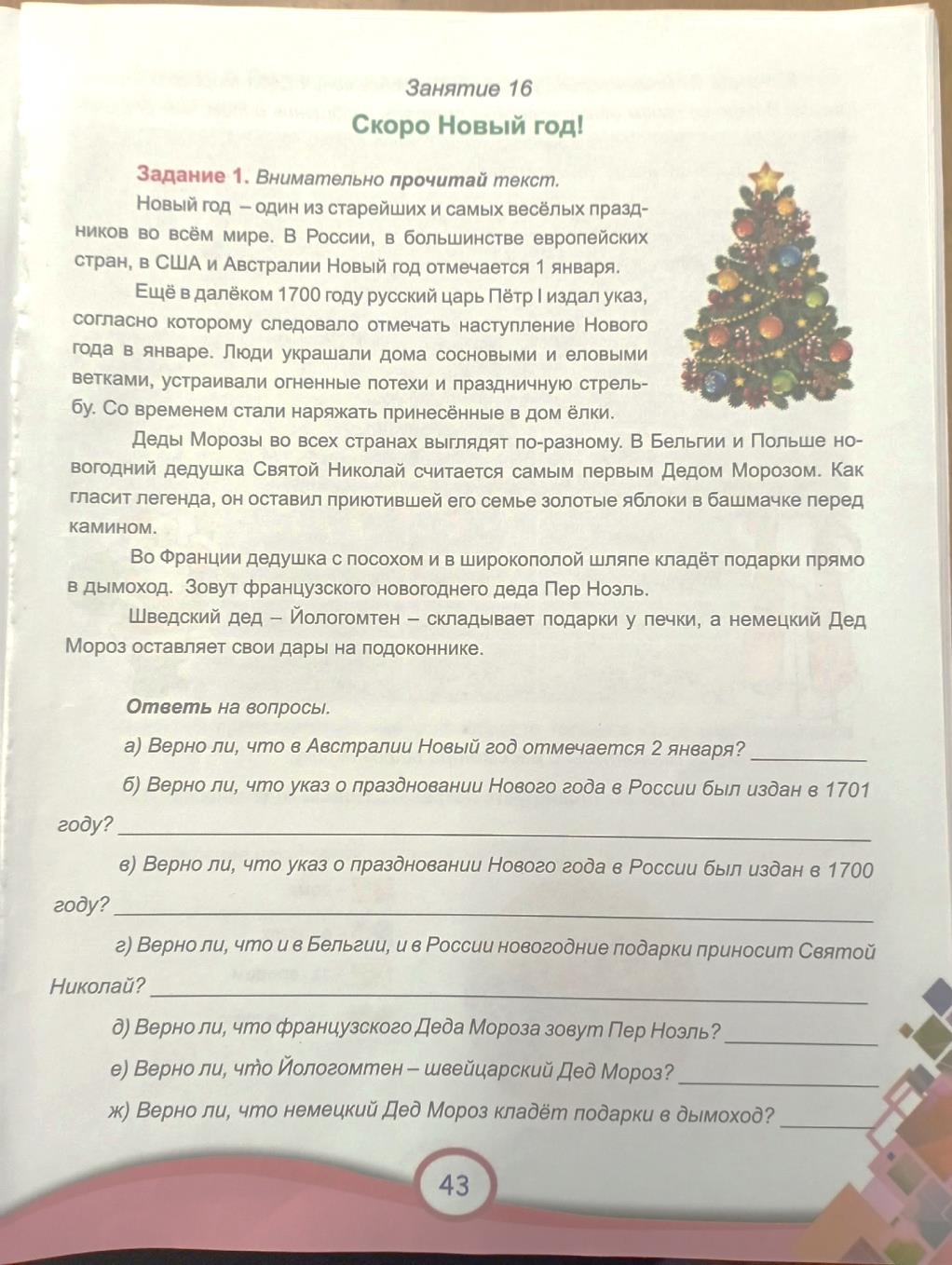 работать с текстом;
правильно отвечать на вопросы, используя текстовую информацию.
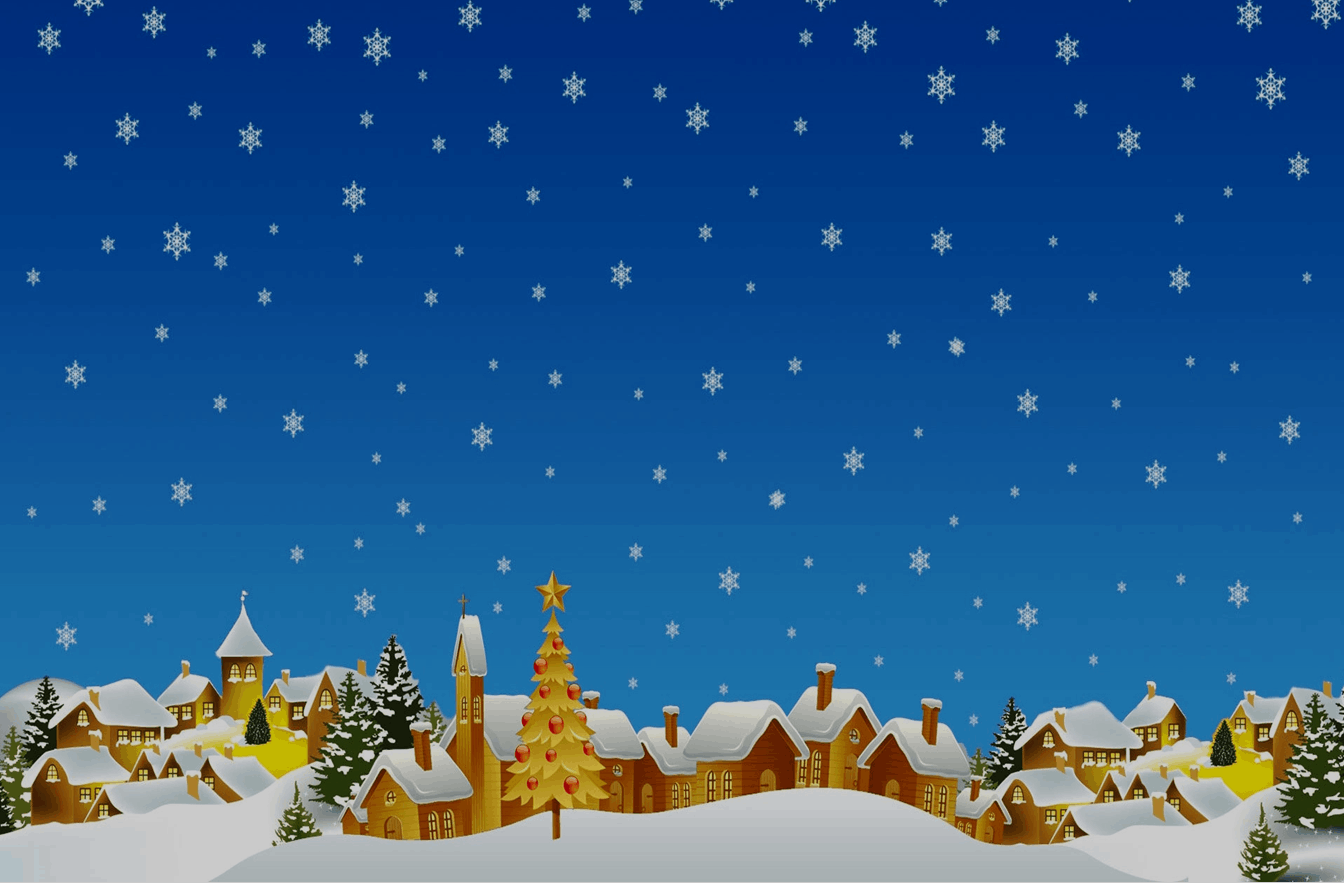 А)Нет
Б)Нет
В)Да
Г)Нет
Д)Да
Е)Да
Ж)Нет
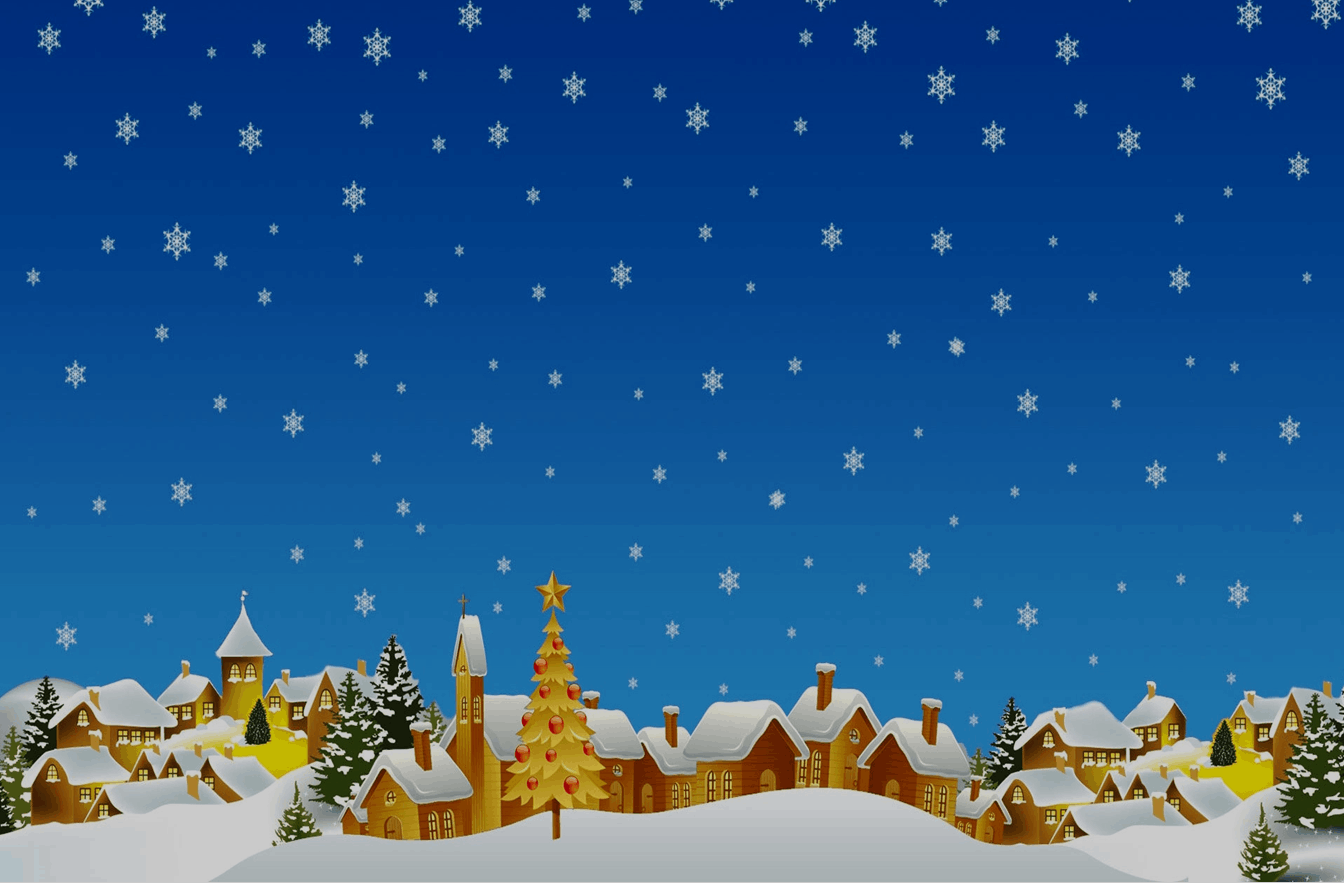 Вид деятельности: применениеФормируемое умение: сравнивать, классифицировать, обобщать информацию
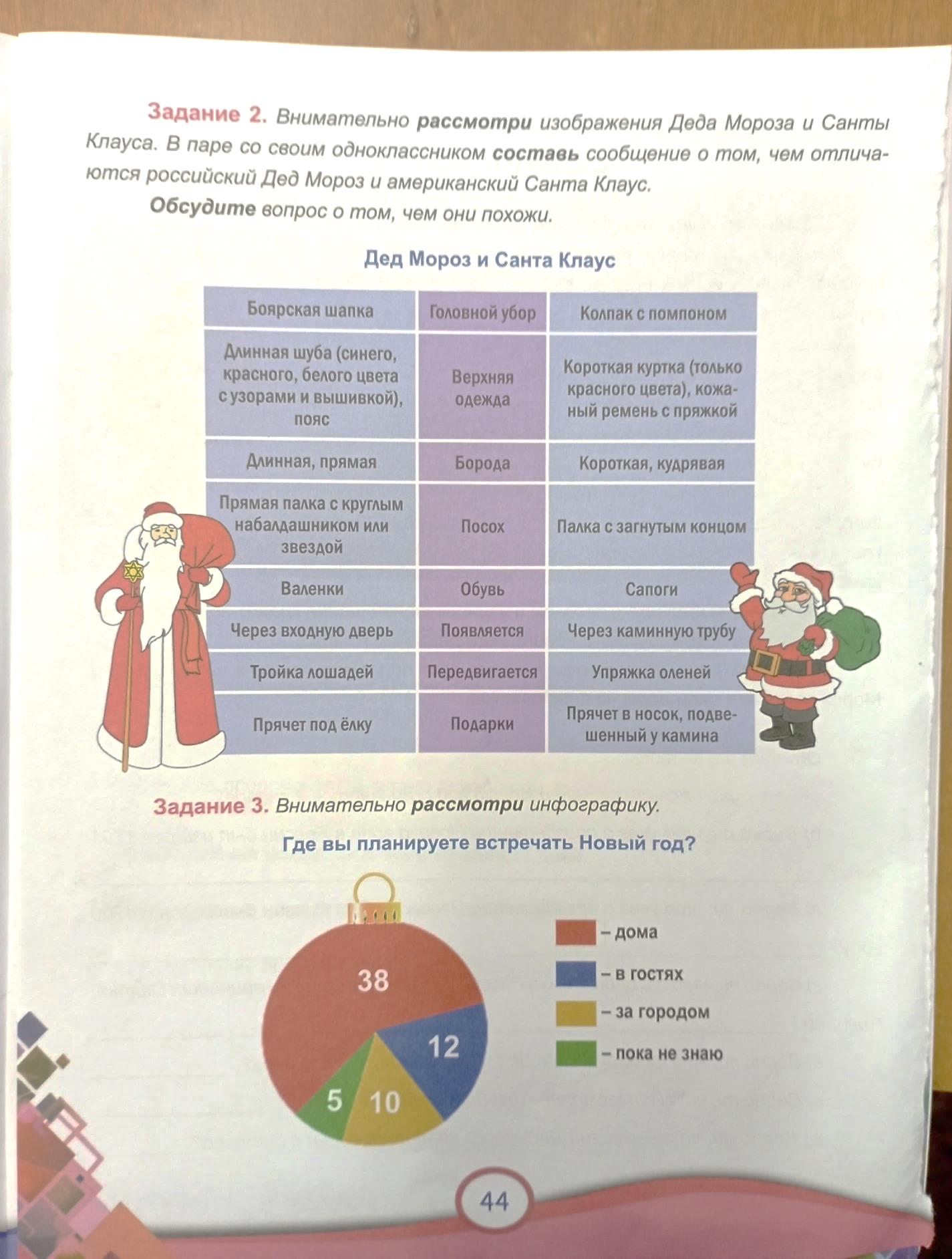 работать с табличными данными;
находить сходство и различие объектов;
составлять речевое высказывание в устной форме, в соответствии с поставленной задачей.
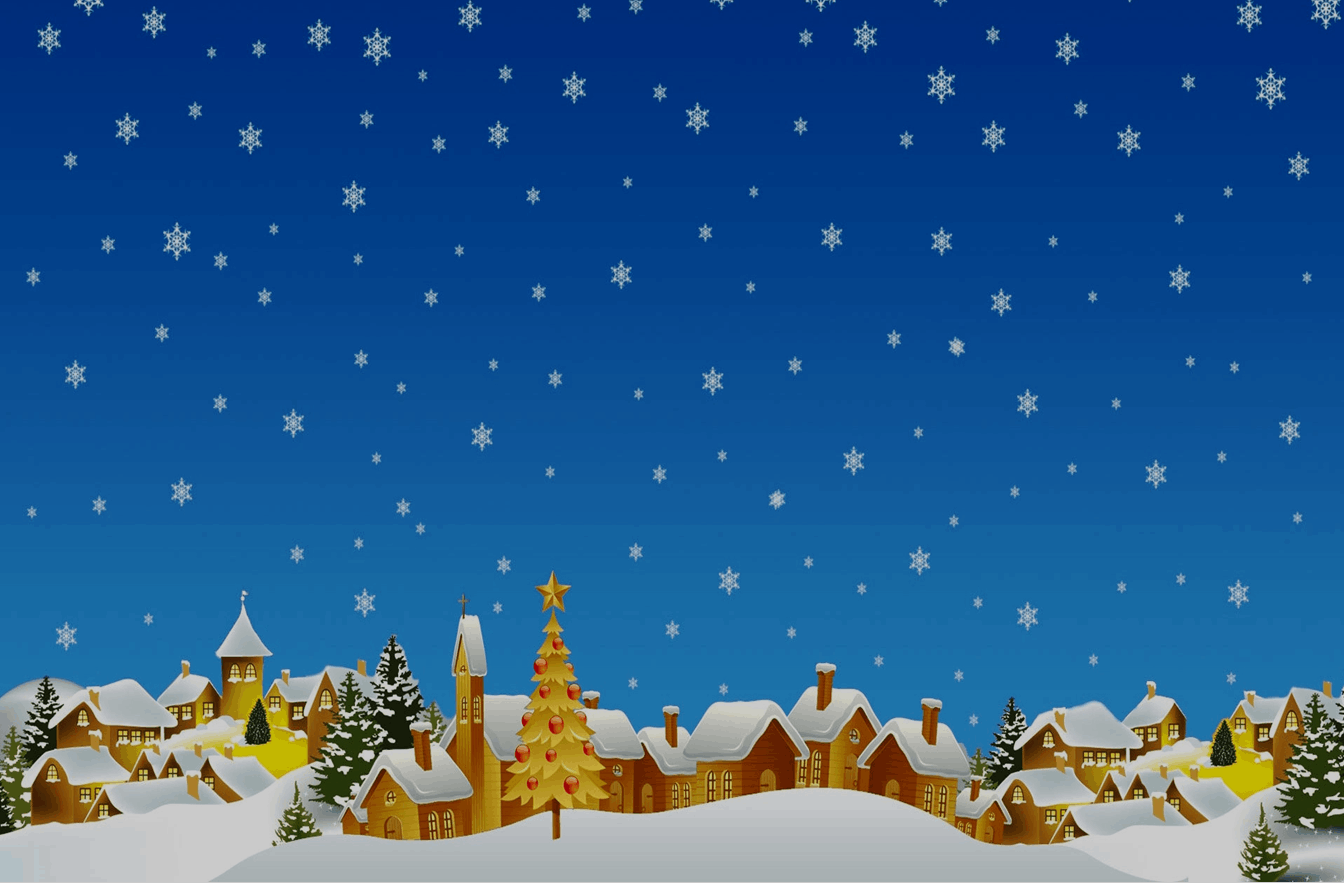 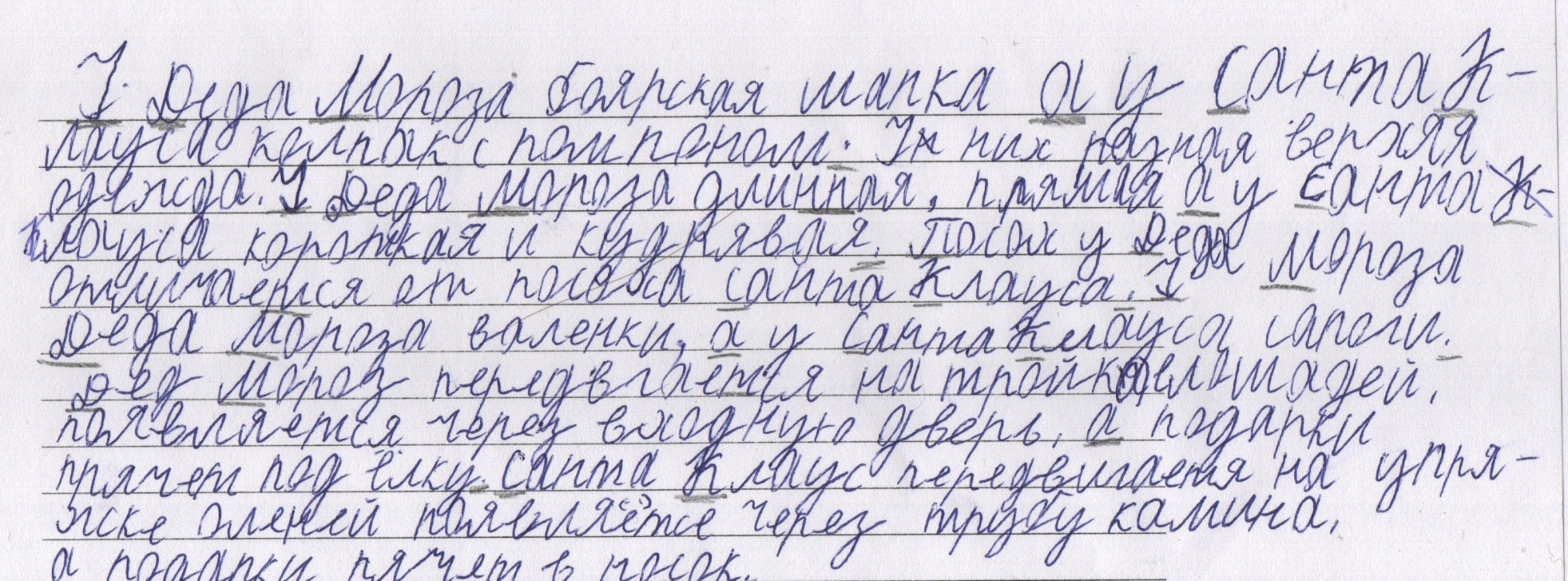 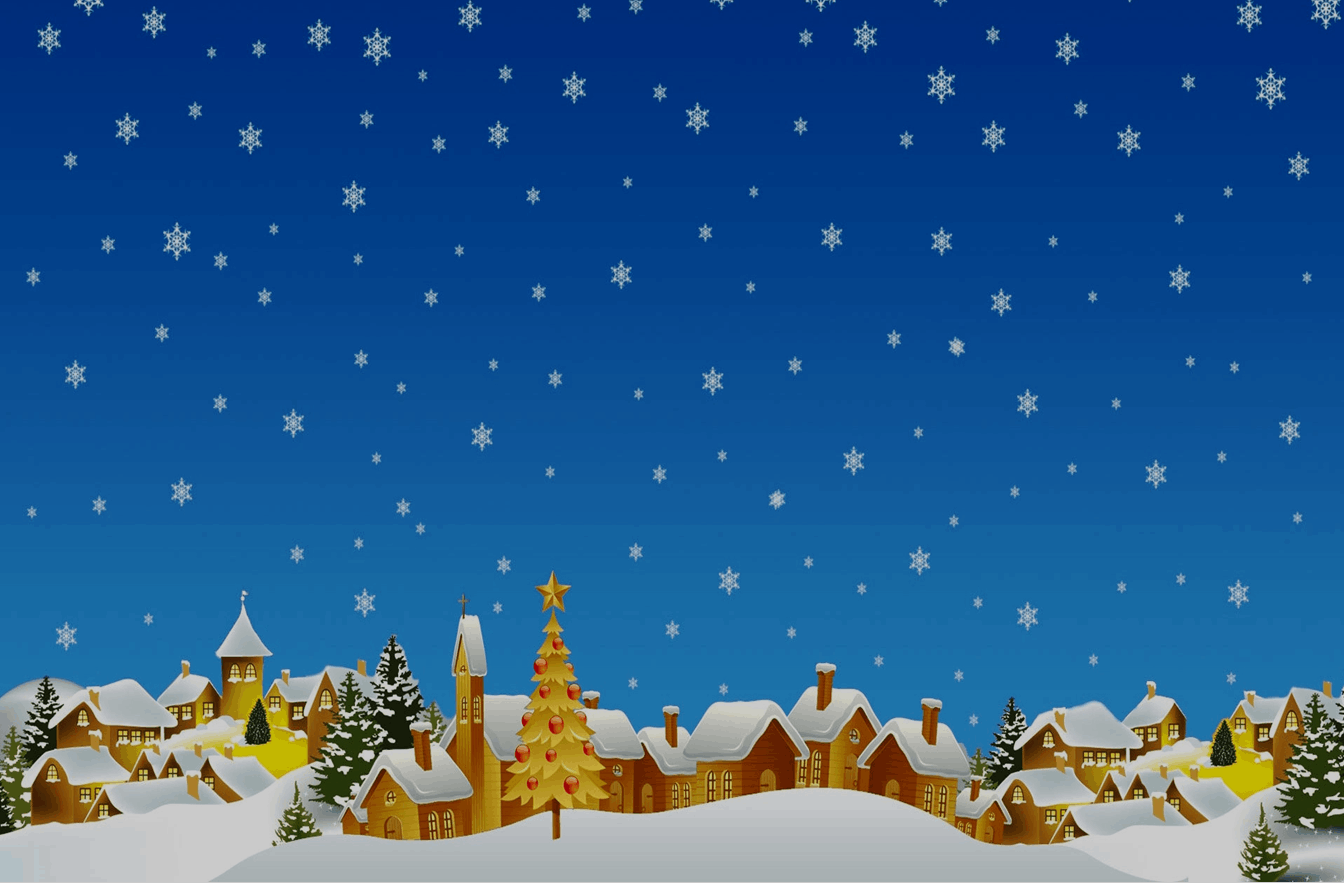 Вид деятельности: рассуждение 1 (в ситуации определенности)Формируемое умение: интерпретировать информацию, обосновывать свою точку зрения, соотносить разные виды информации, описывать алгоритм действий
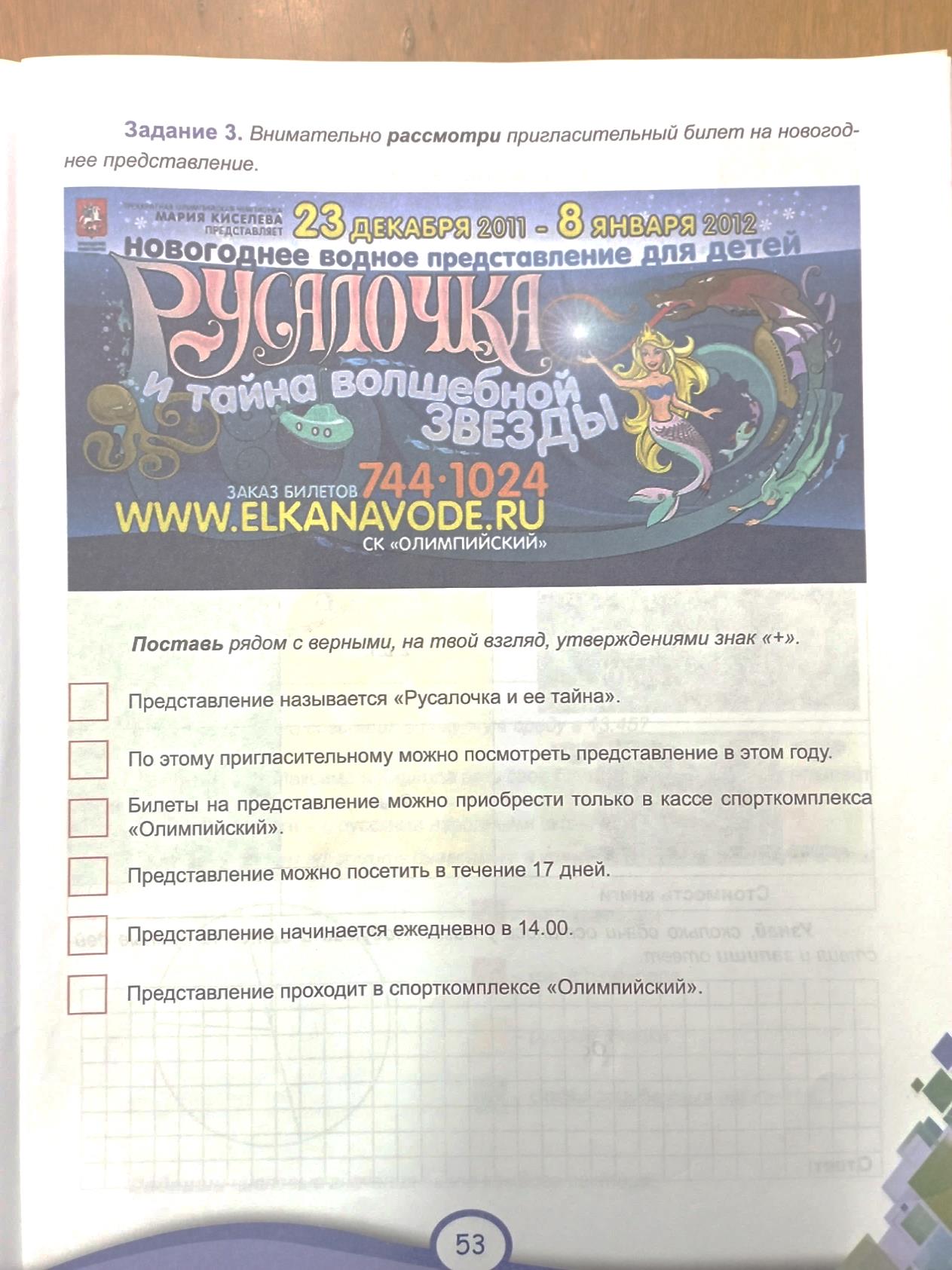 анализировать данные инфографики;
определять вид инфографики;
преобразовывать информацию из одного вида в другой.
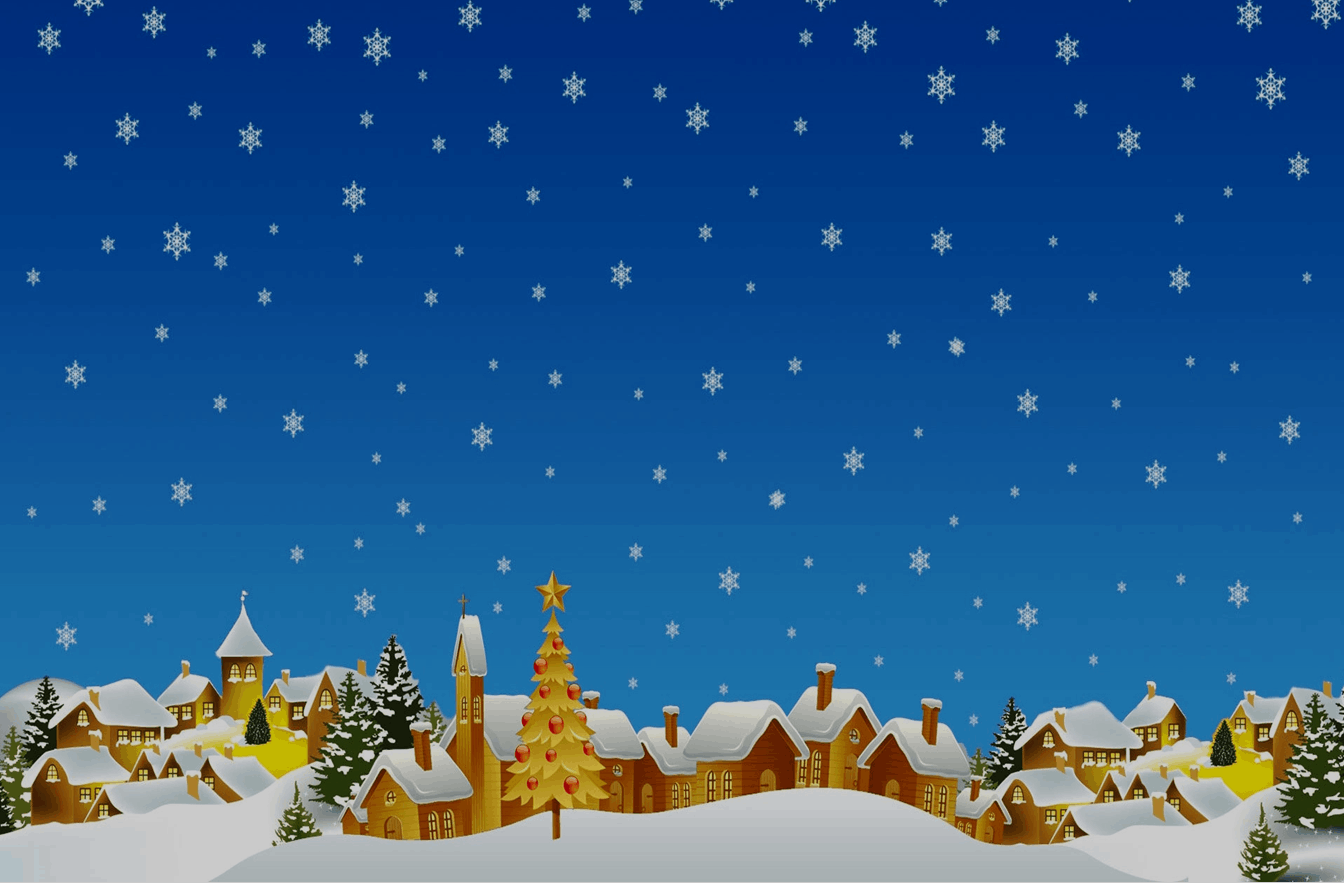 Верные утверждения:
Представление можно посетить в течении 17 дней
Представление проходит в спорткомплексе «Олимпийский»
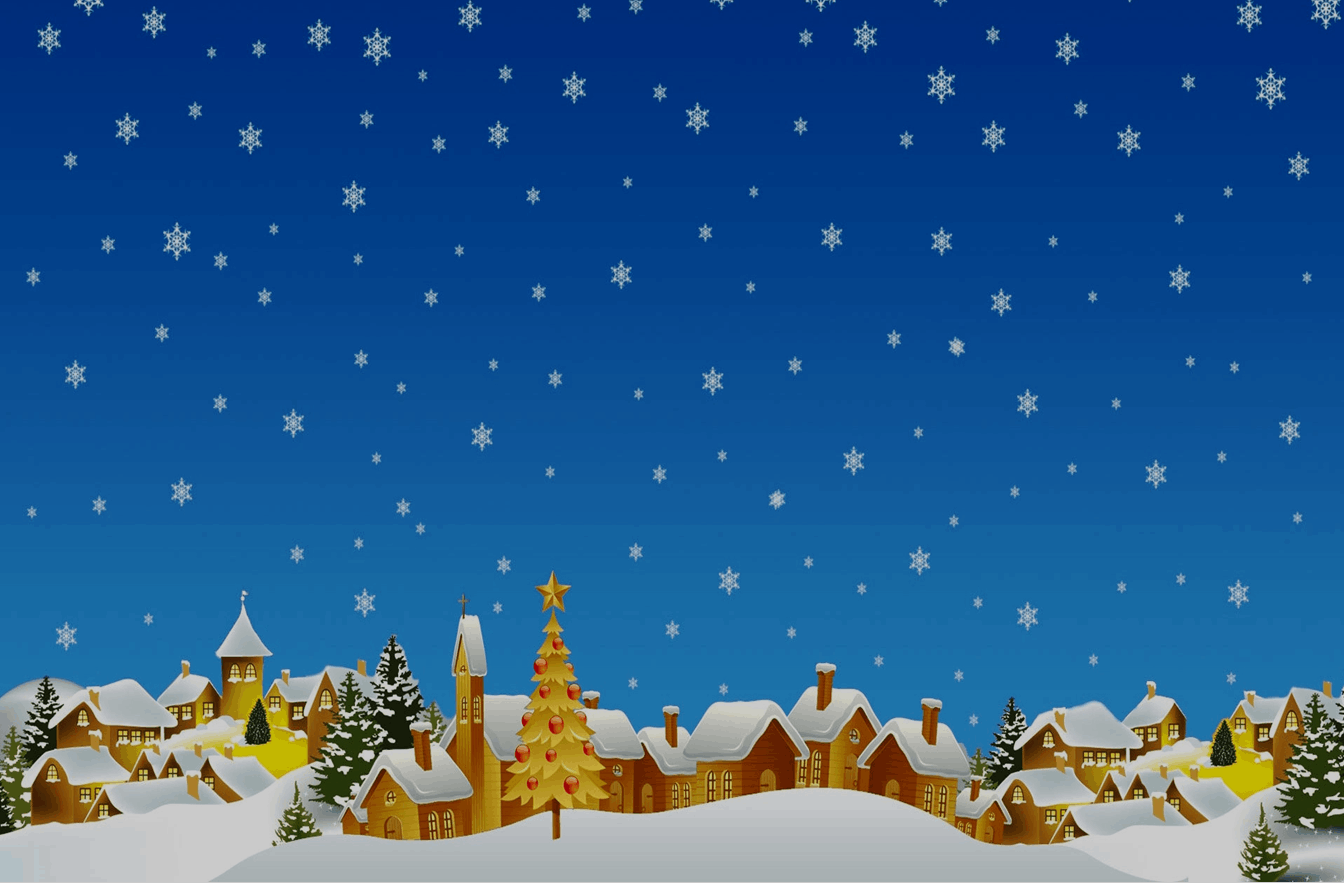 Вид деятельности: рассуждение 2  (в ситуации неопределенности)Формируемое умение: выдвигать гипотезы и предлагать способы их проверки
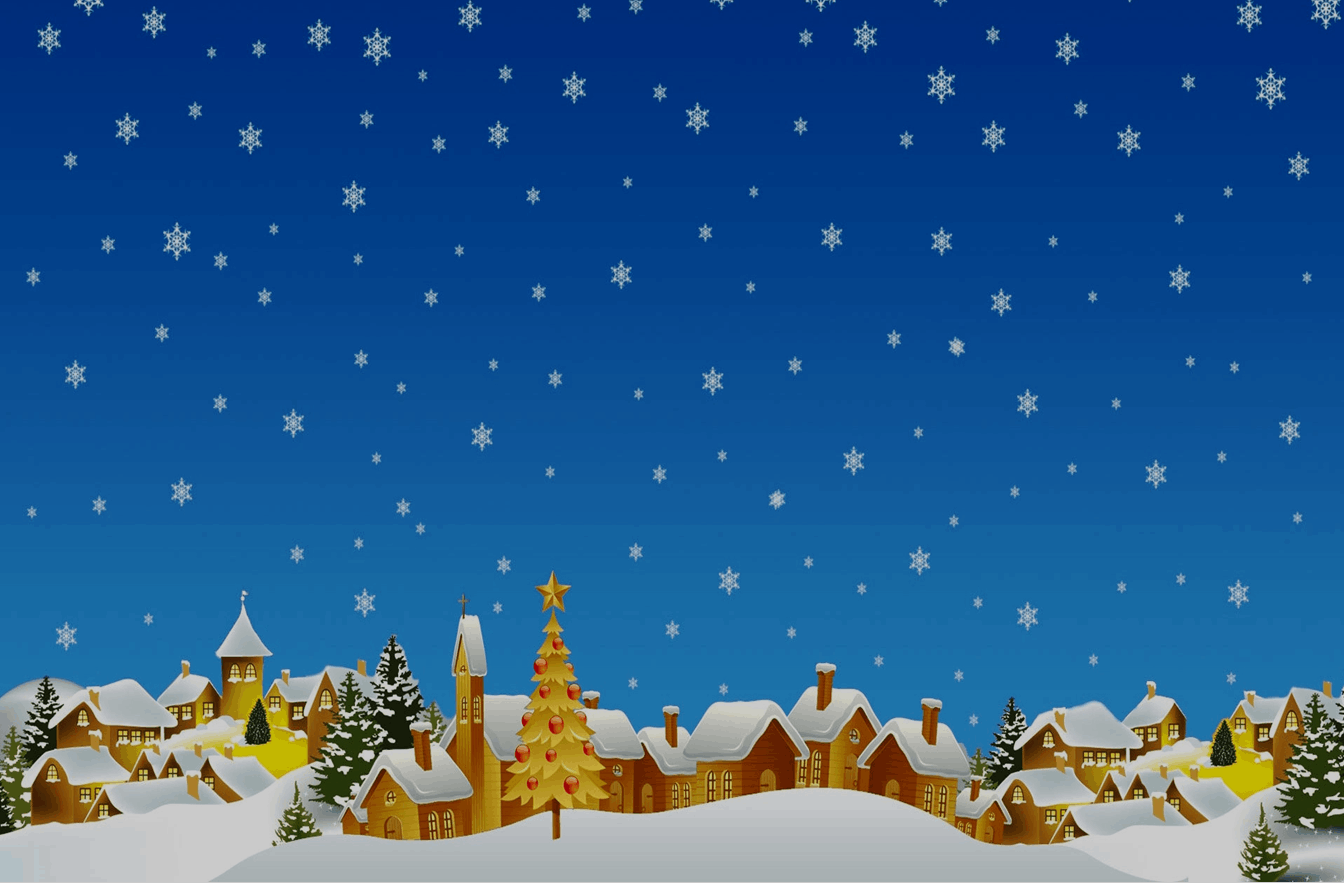 Типы заданий